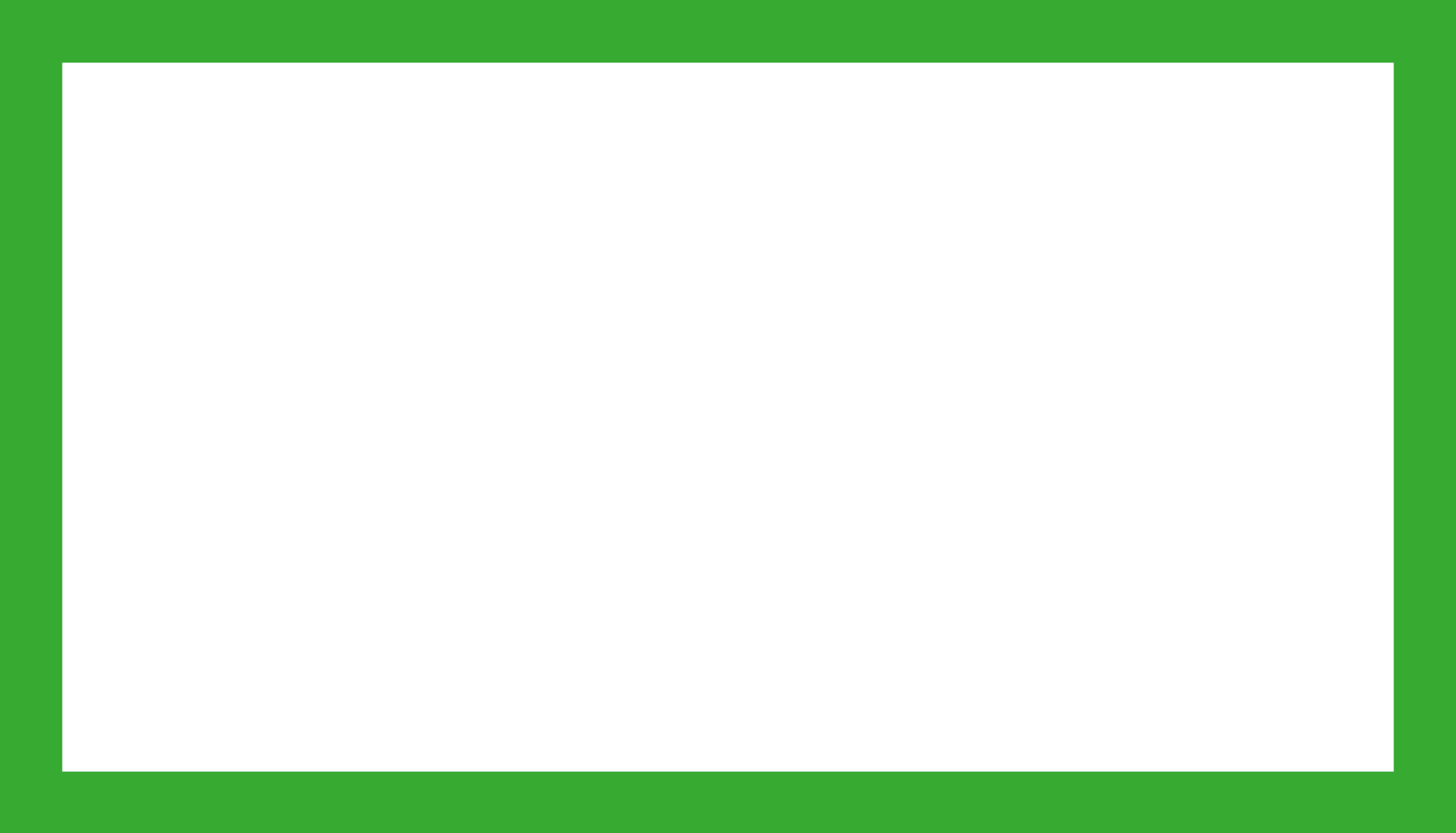 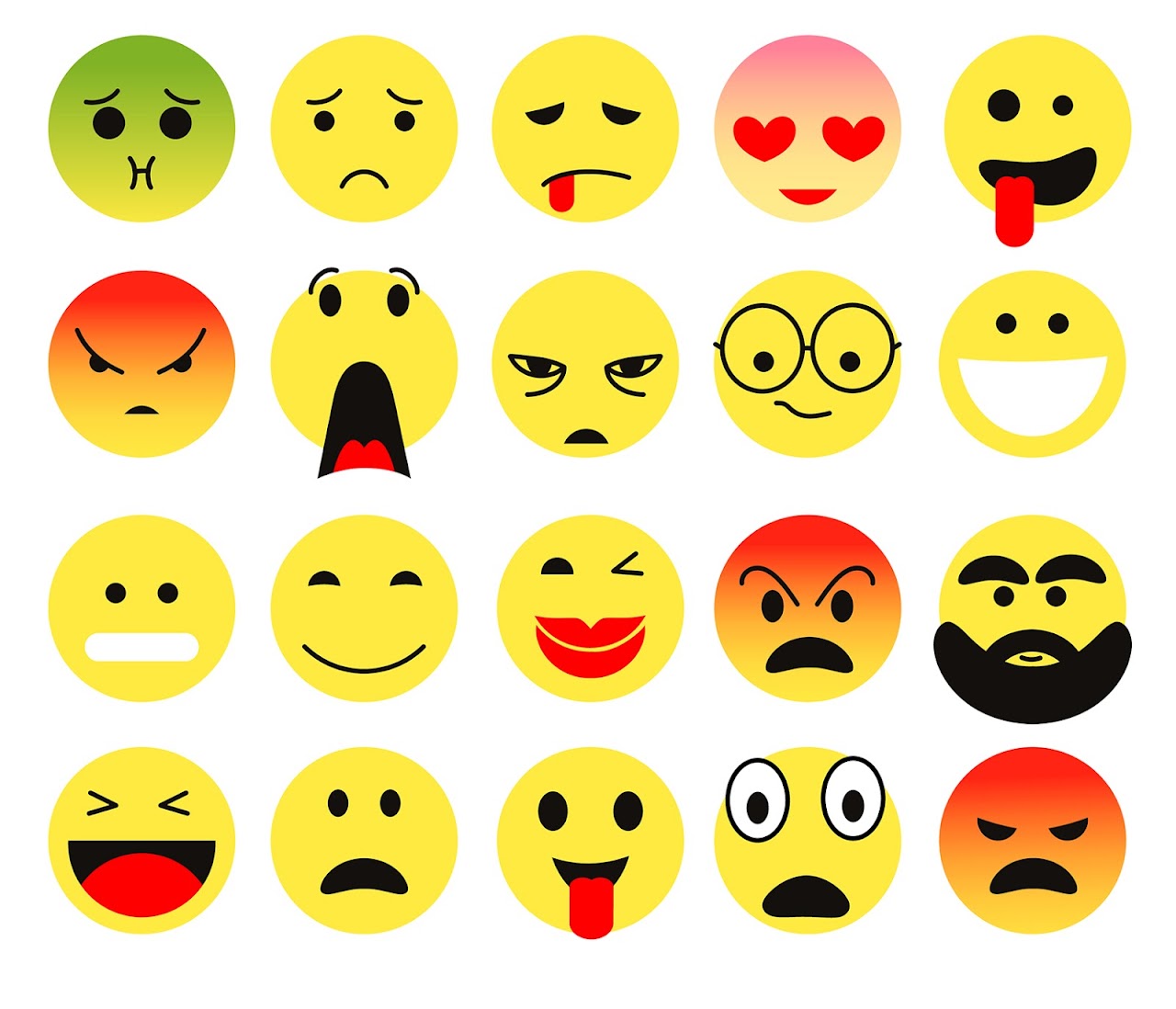 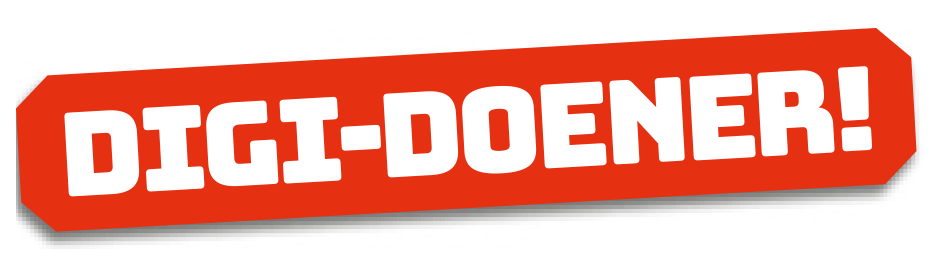 Snapt een computer
emoties?
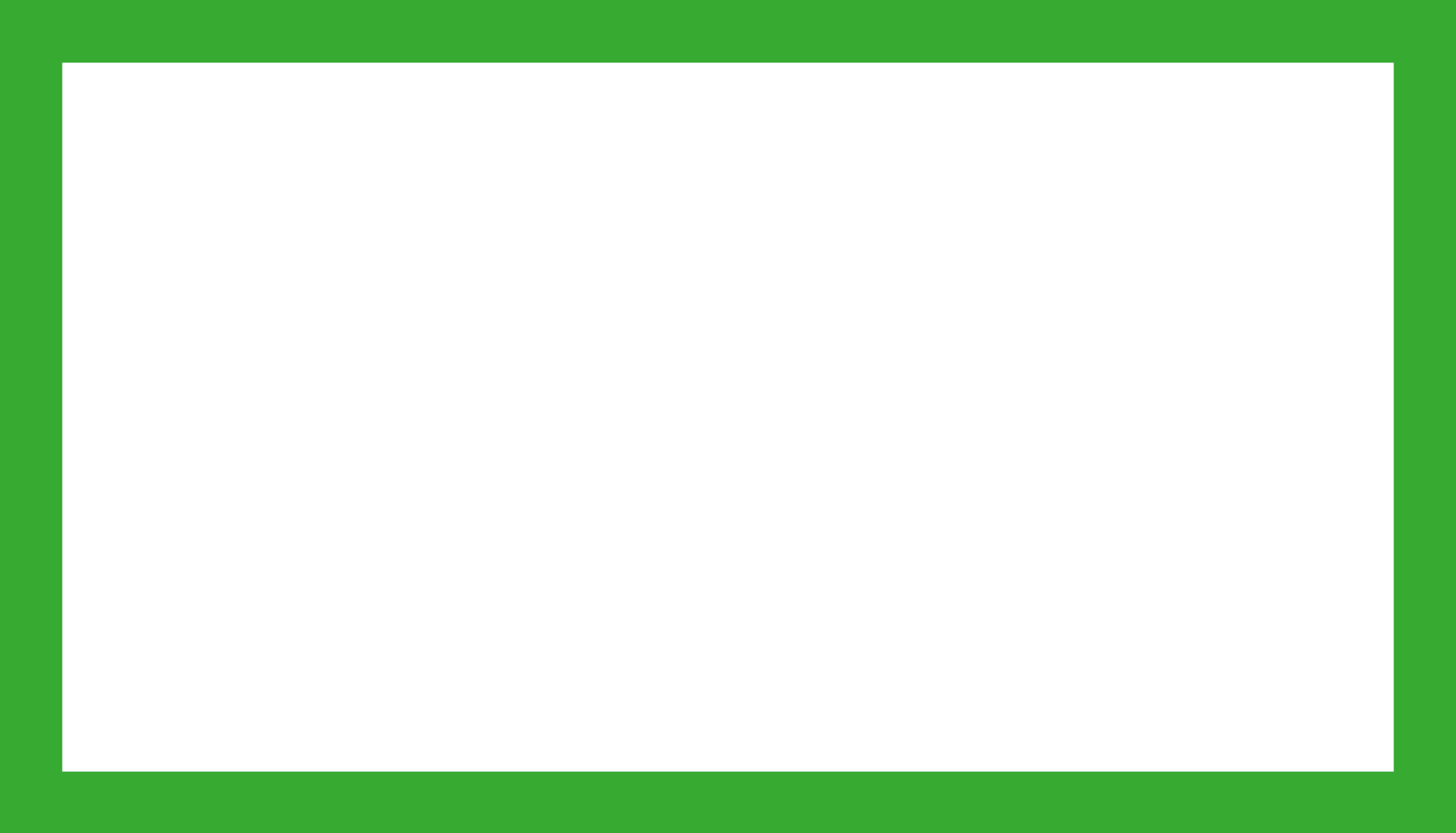 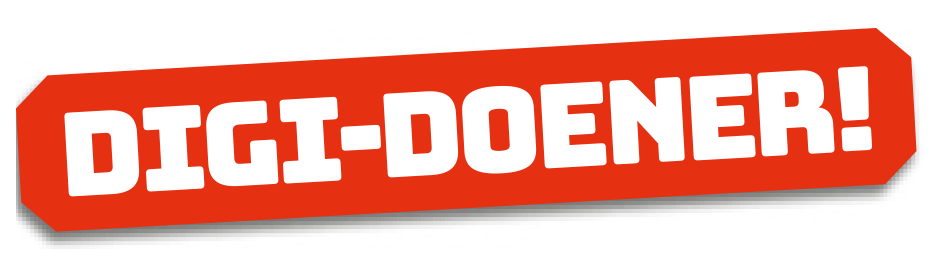 Wat is deep learning?
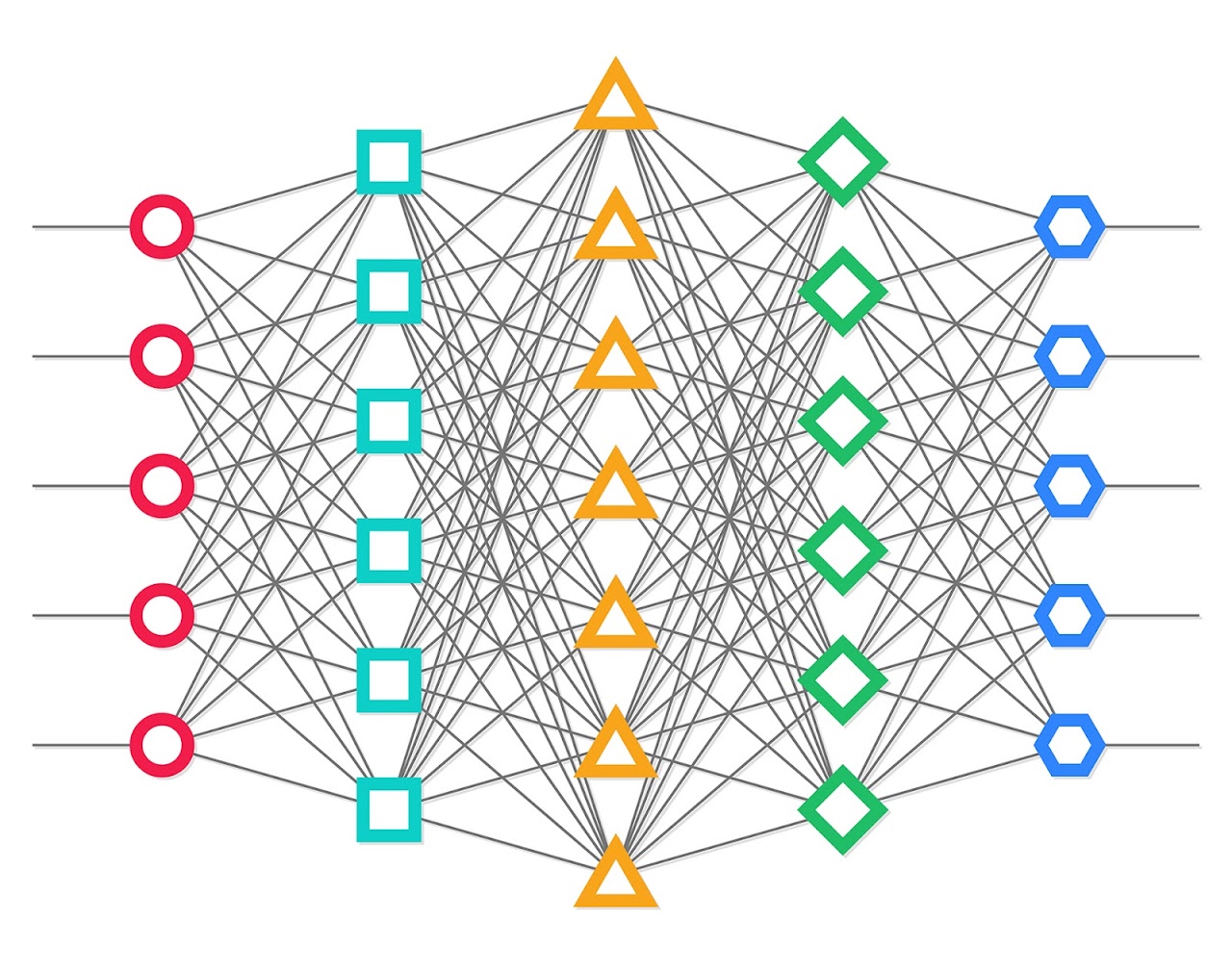 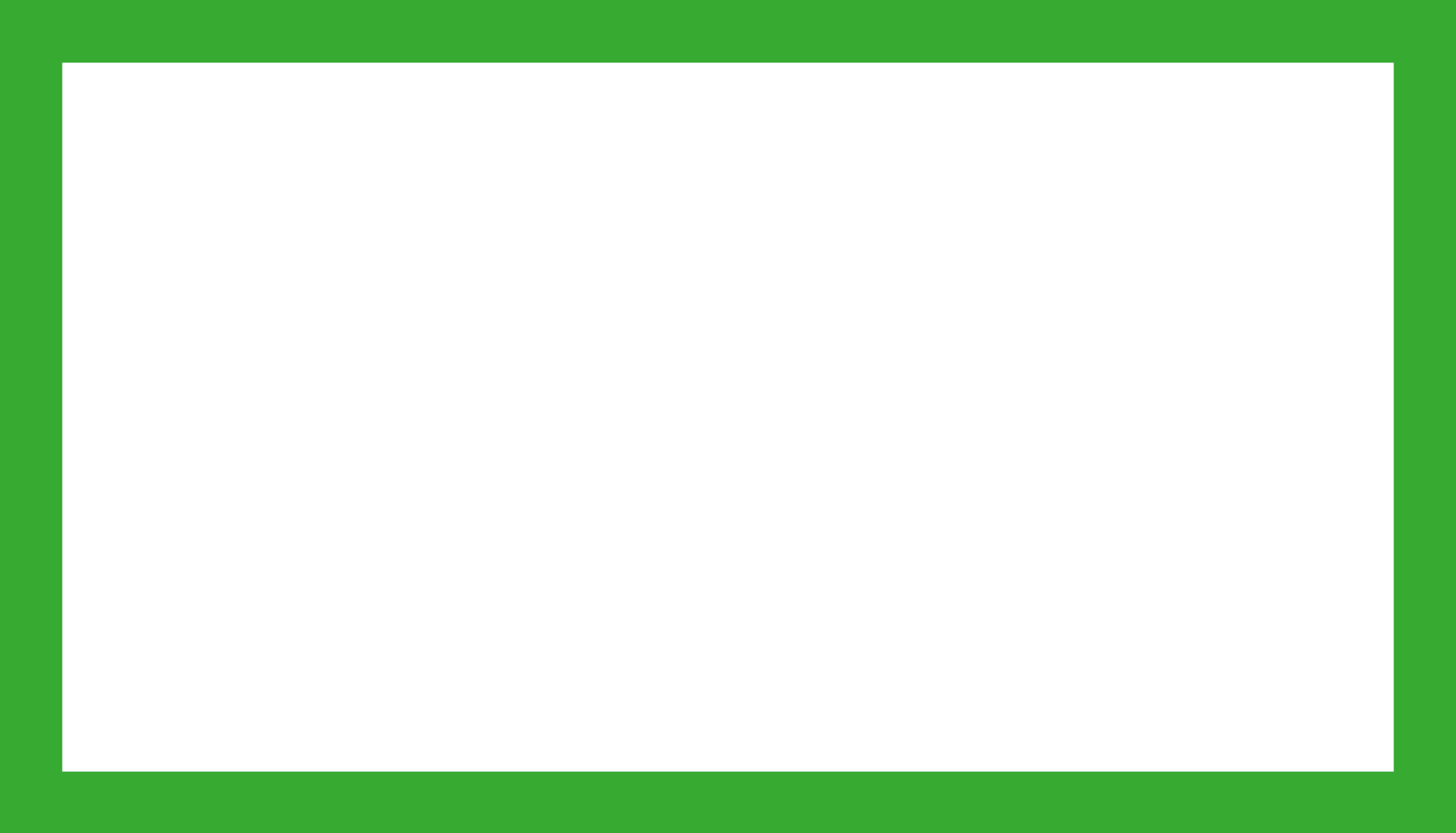 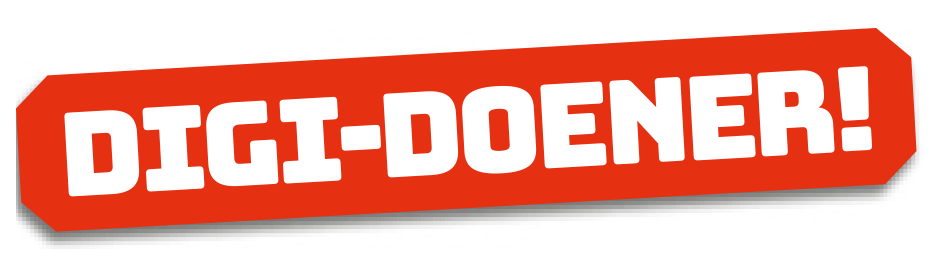 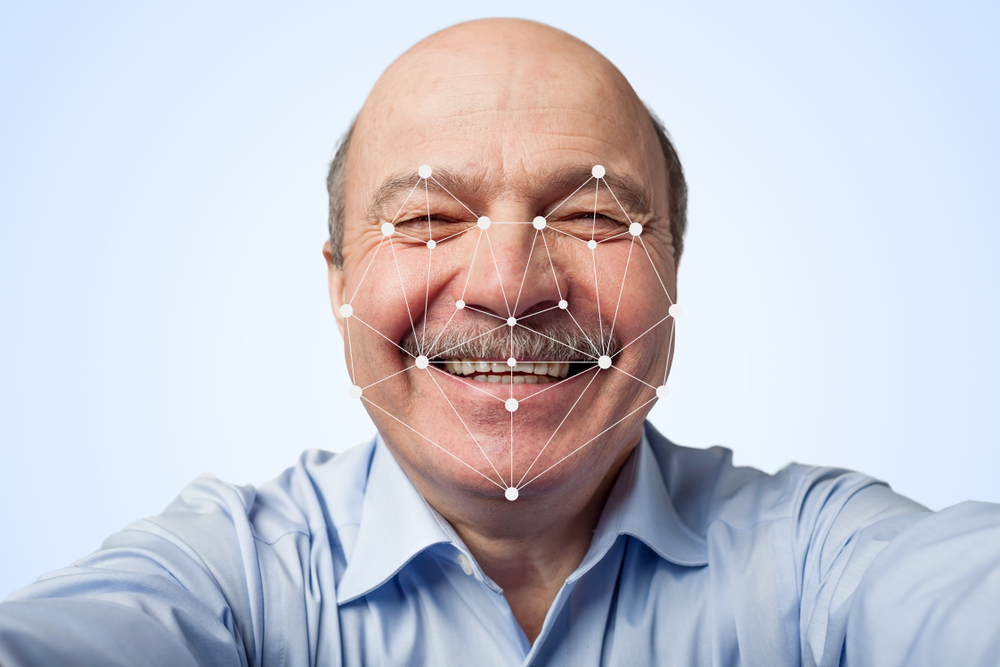 En wat kun je 
daar dan mee?
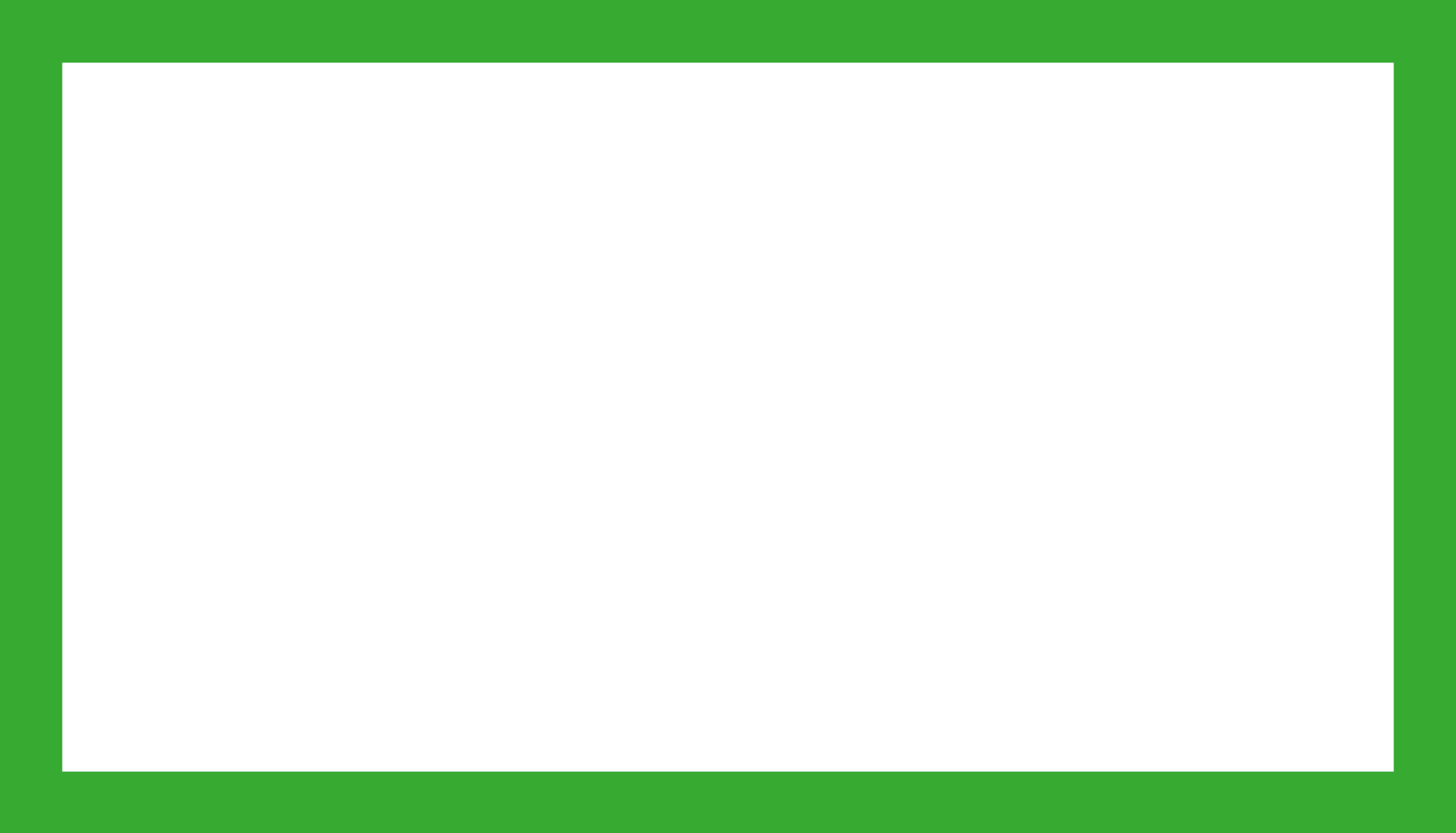 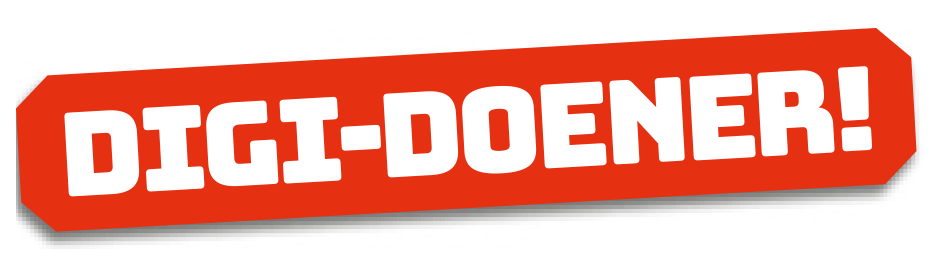 Het emotie-spel
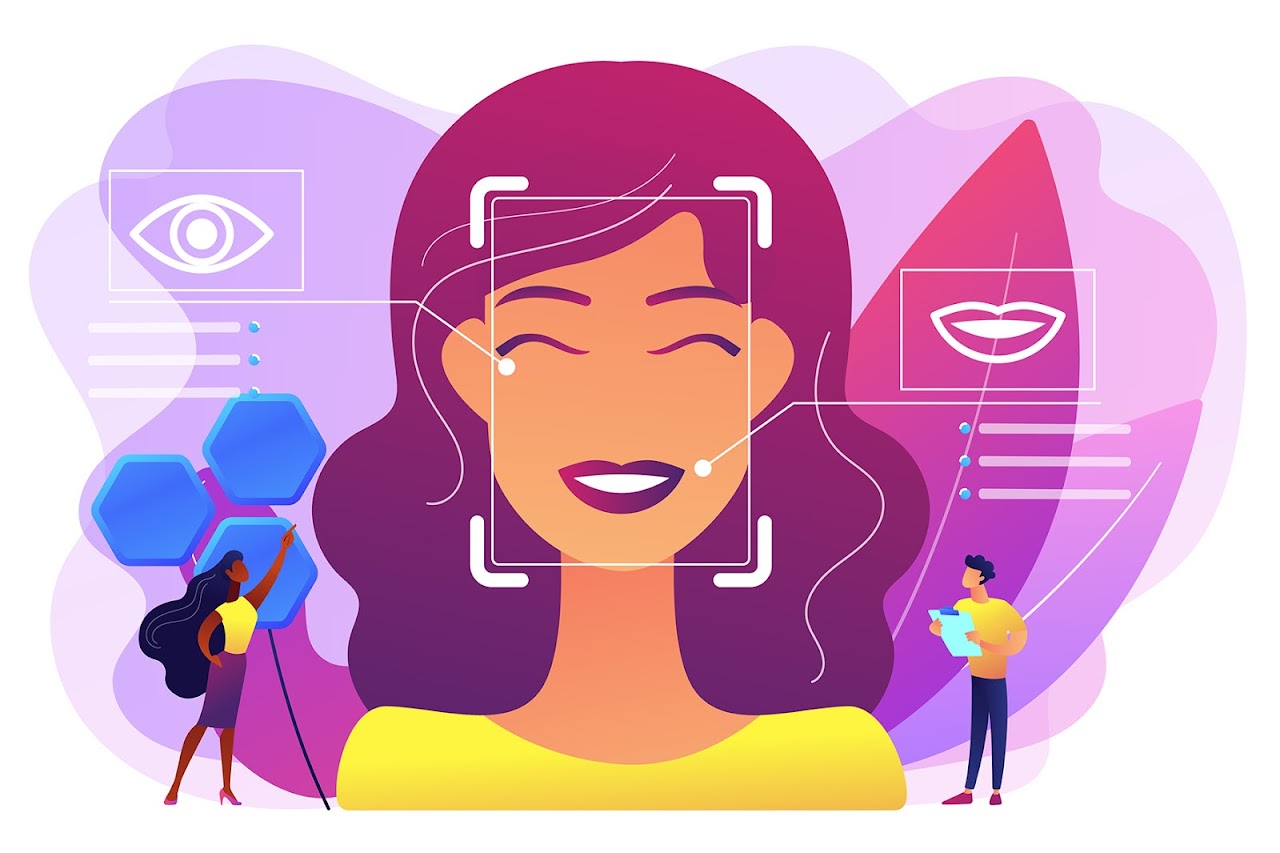 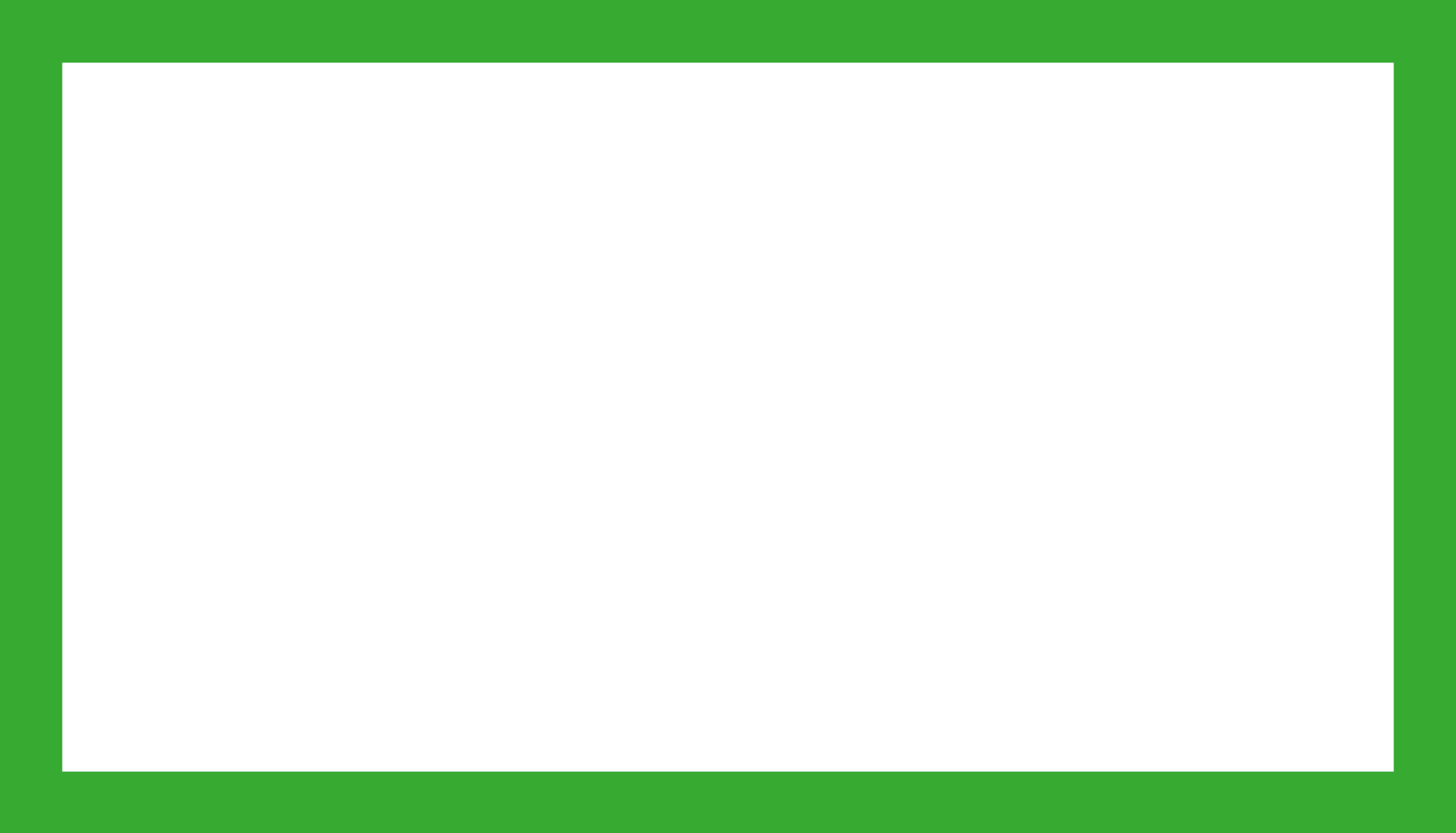 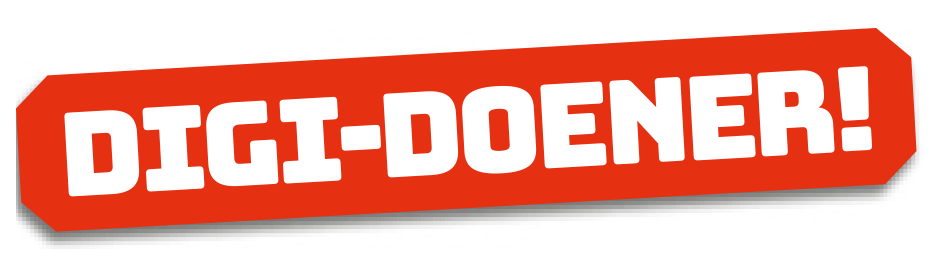 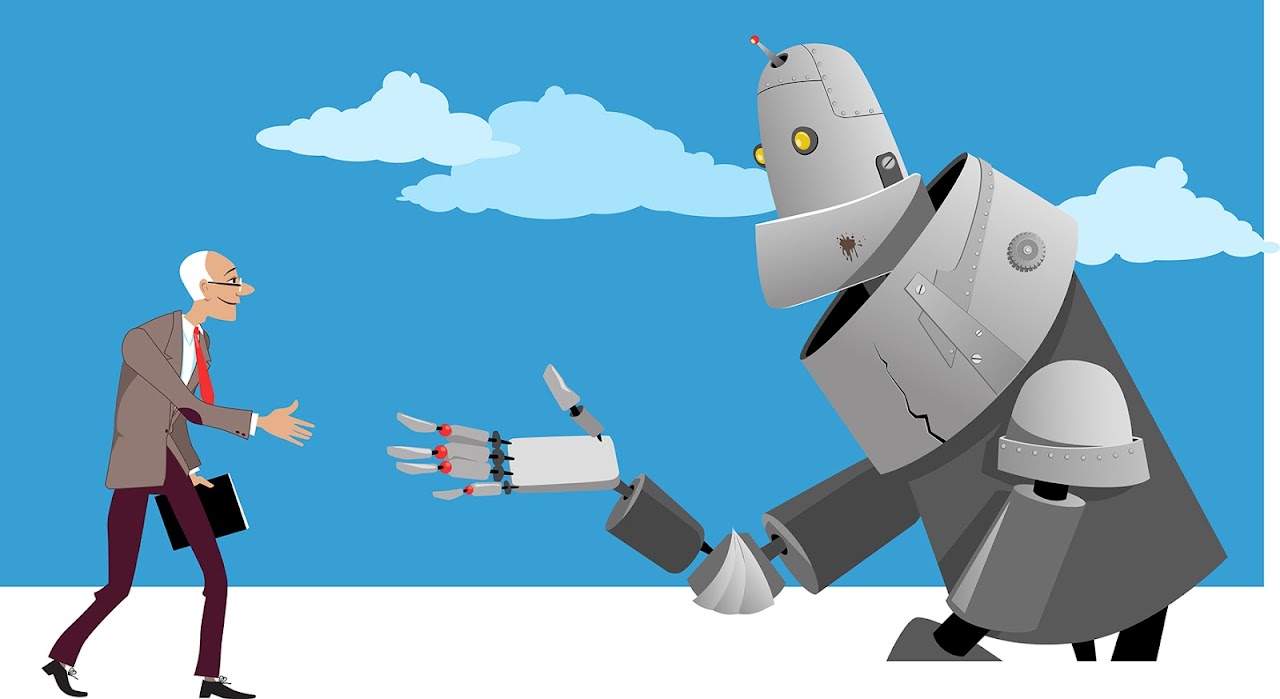 Afronding